Product Overview
产品概述
M-BOX是整合优良性能工控机和本公司自主研发的视觉平台于一体的视觉控制器，主要用于机器视觉行业，它是集成视觉处理、设备控制与一身的中央处理设备。M-BOX在小巧机身内为视觉软件提供良好的运行环境，为设备提供丰富的接口，并拥有高效的数据传输效率，相对与常见的机器视觉系统组件有良好的兼容性。
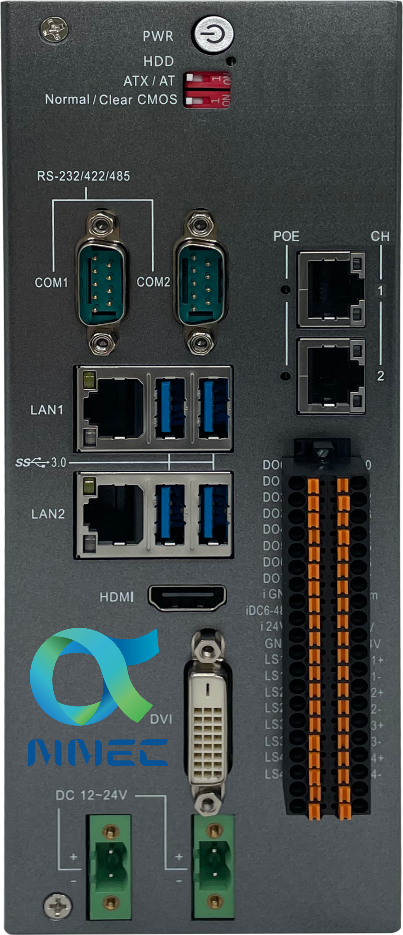 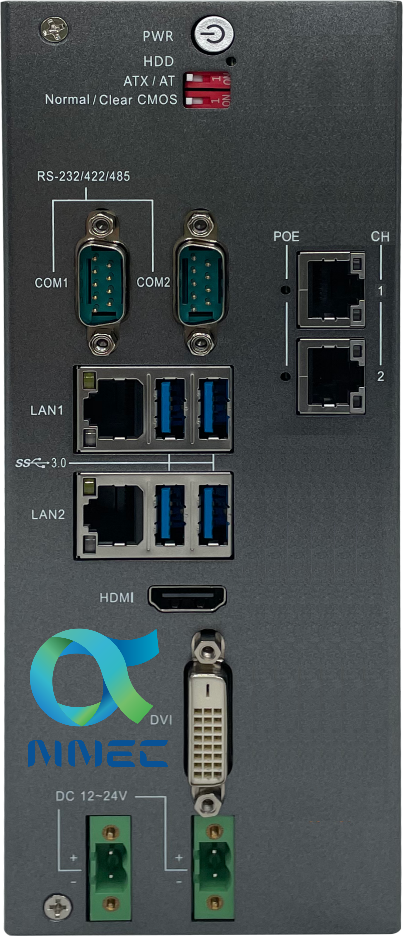 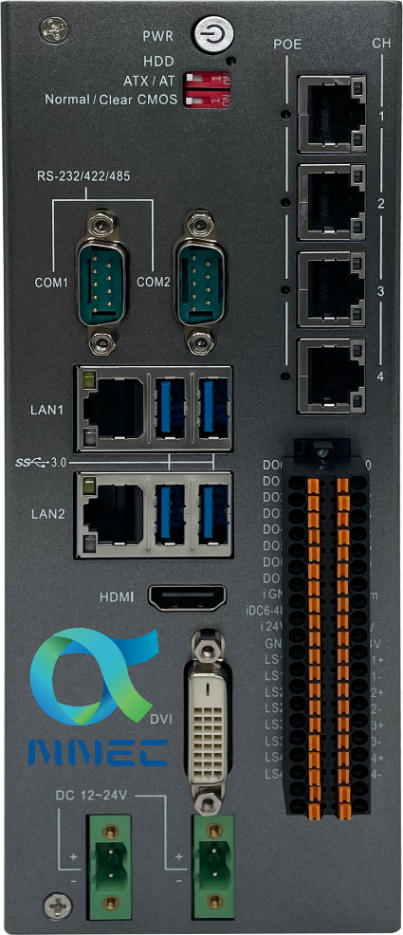 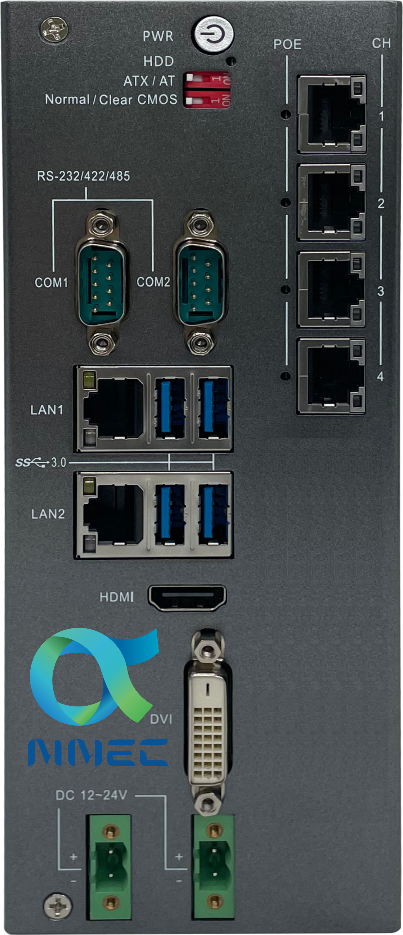 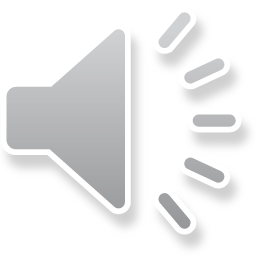 Product Overview
产品概述
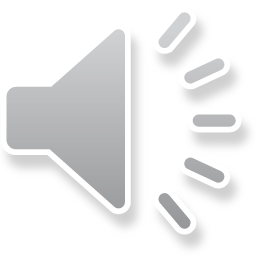 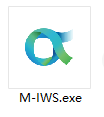 Product Function
产品功能
M-IWS视觉平台
硬件接口
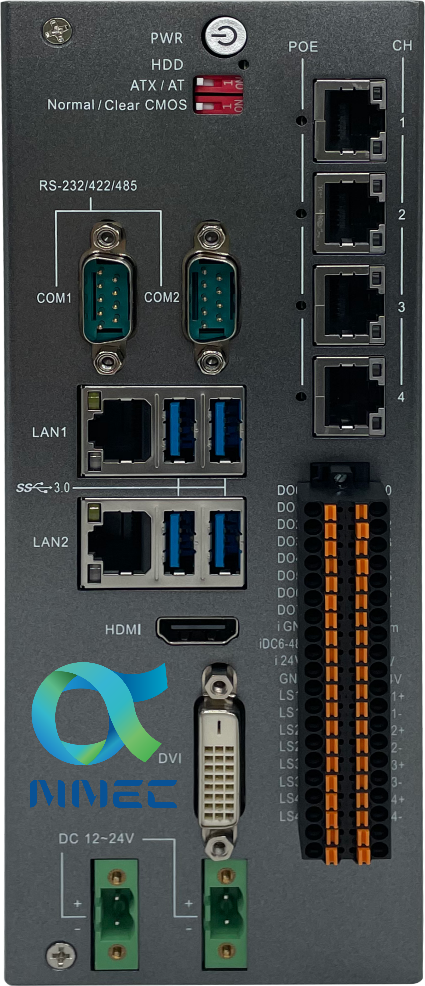 POE *4 1000Mbs
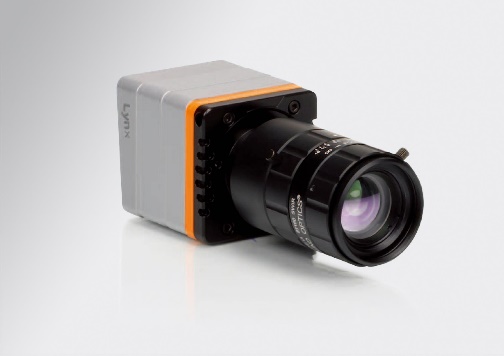 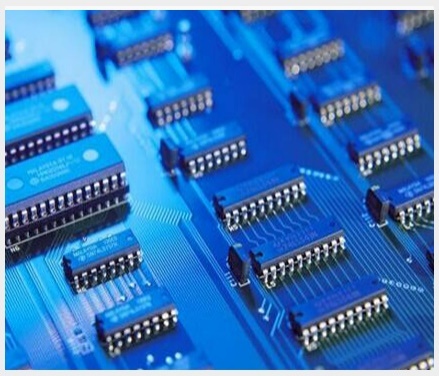 RS232/485
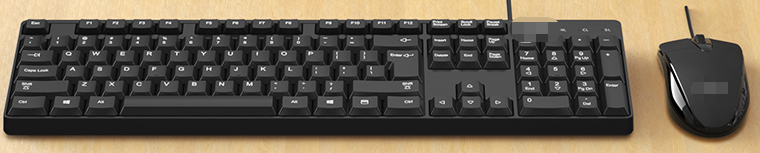 USB3.0*4
PLC/MES
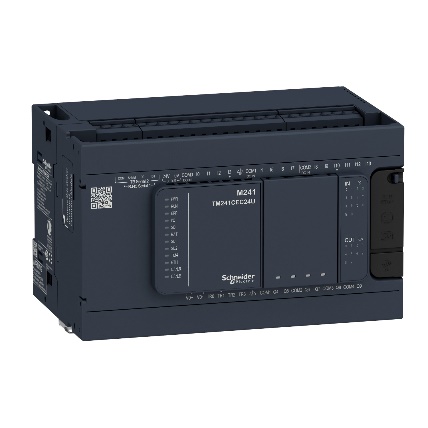 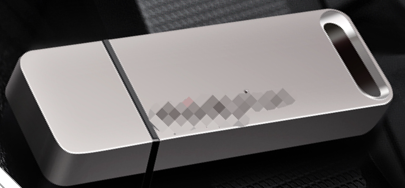 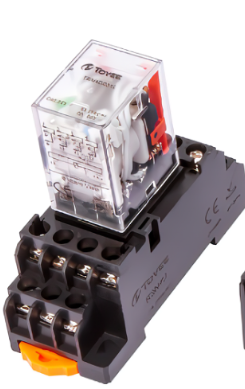 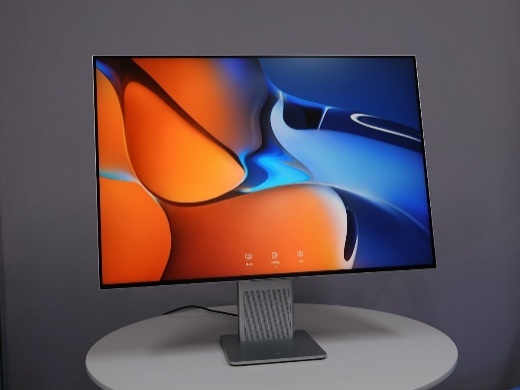 HDMI/DVI
GPIO*16：
DI*8
DO*8
CH*4
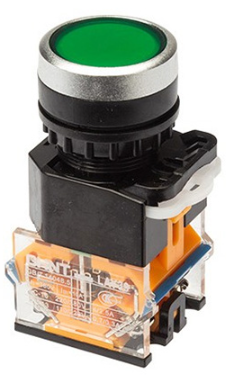 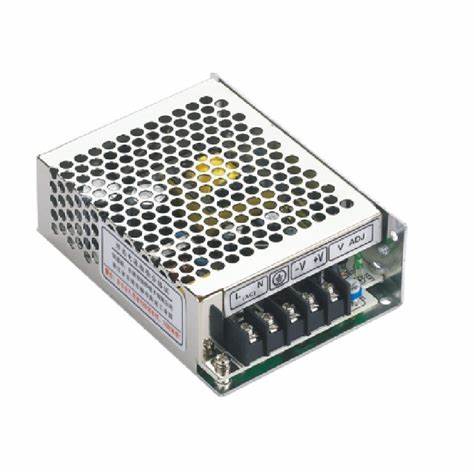 Dual Power
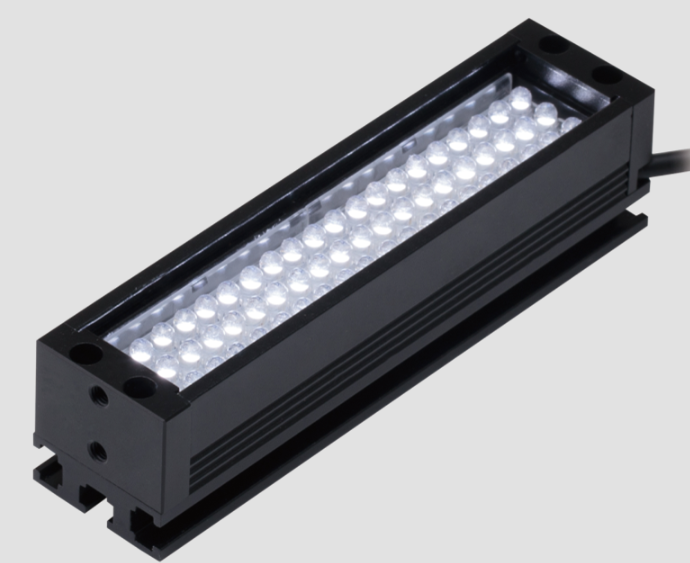 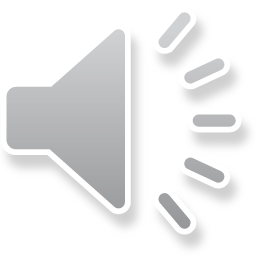 Product Advantages
应用场景
膜电极尺寸检测系统
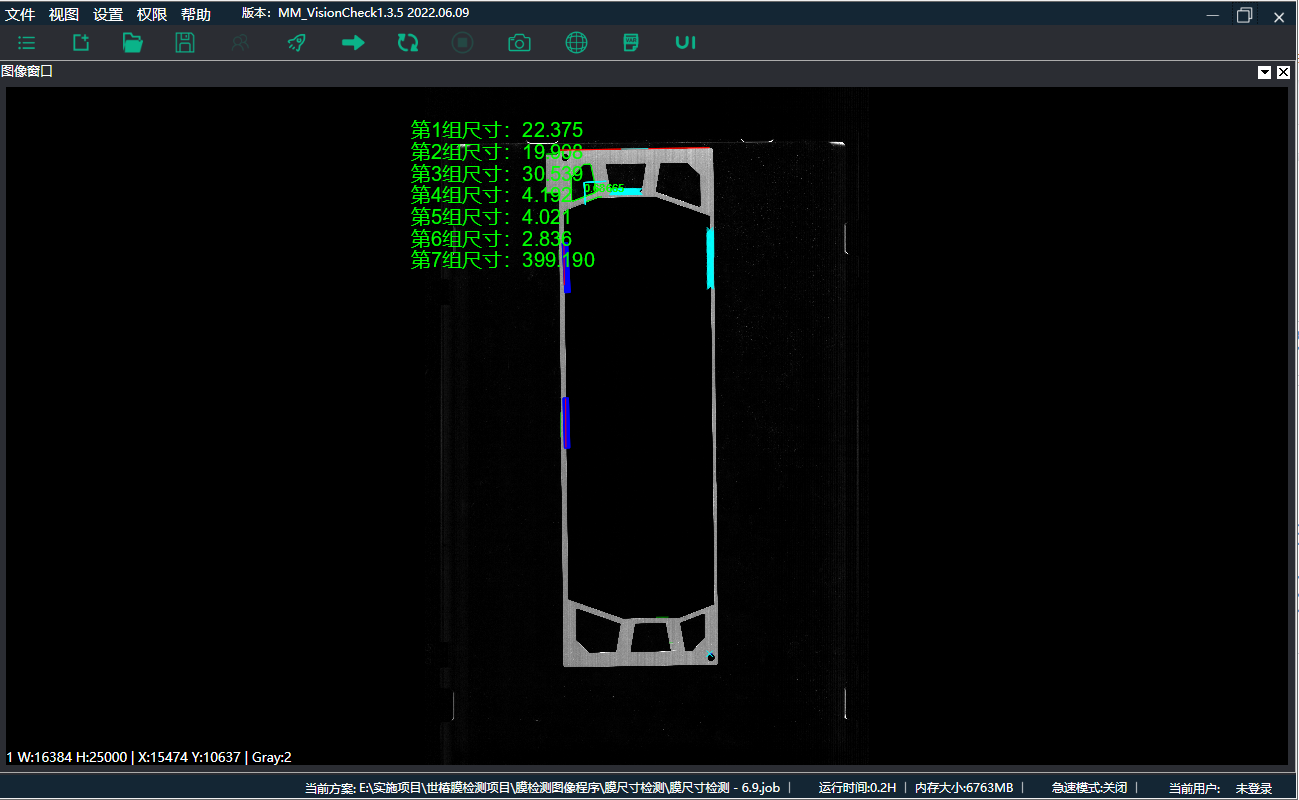 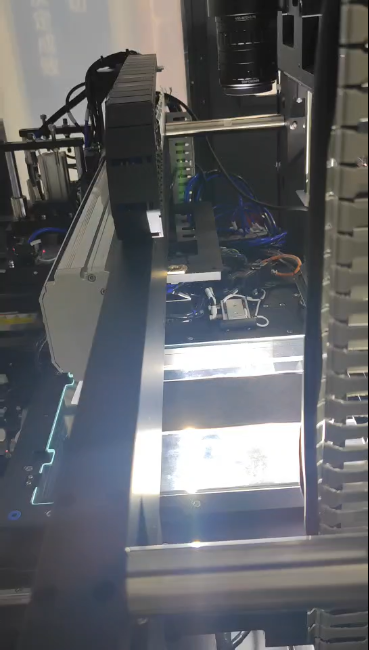 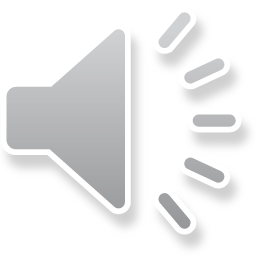 Product Advantages
应用场景
条码、二维码及字符检测
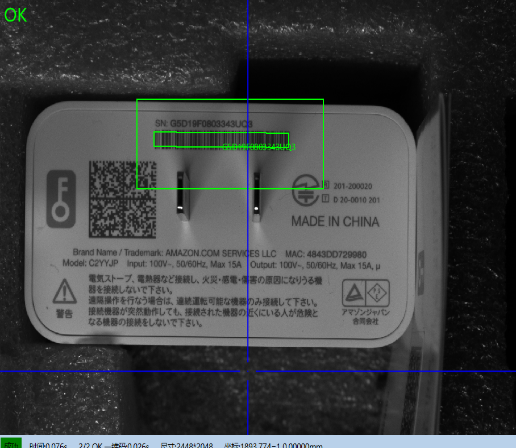 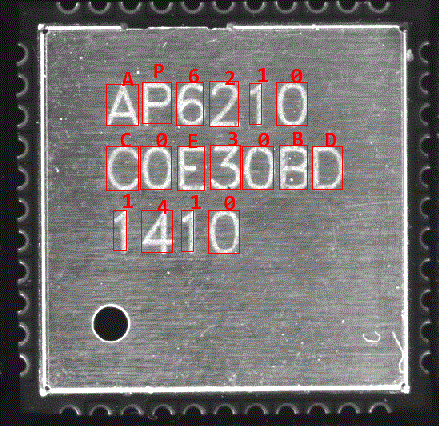 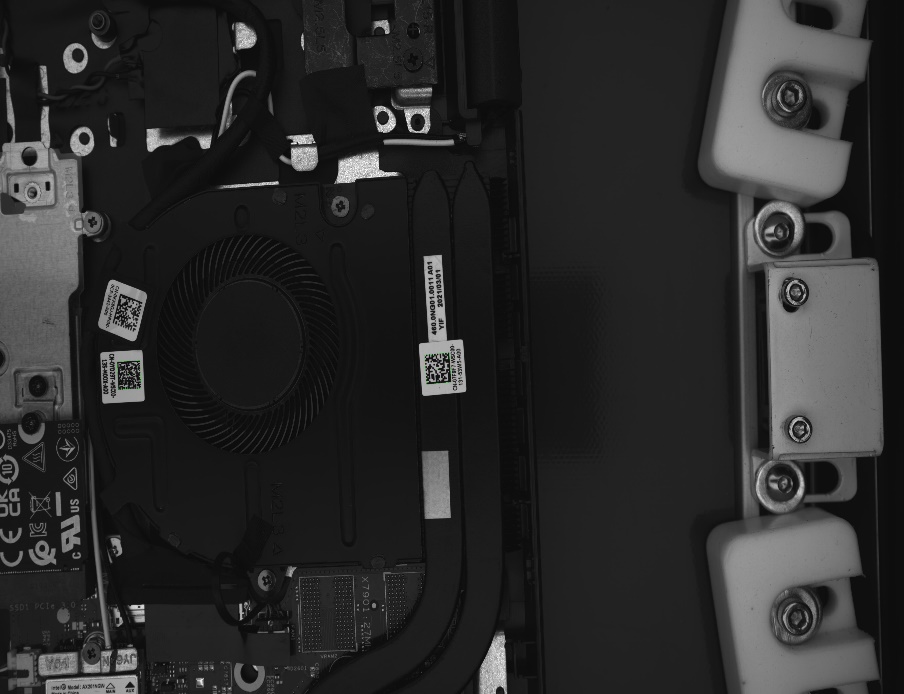 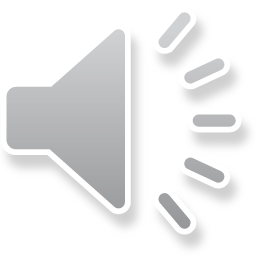 Product Advantages
应用场景
新能源重卡换电视觉系统
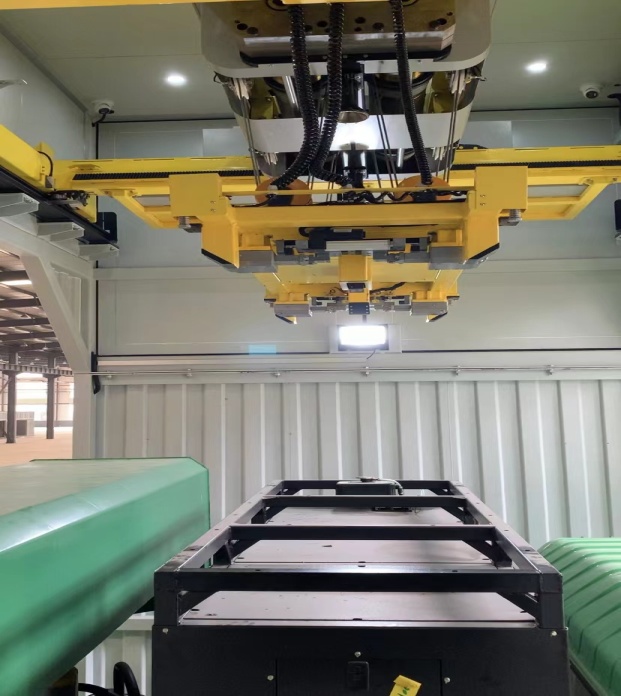 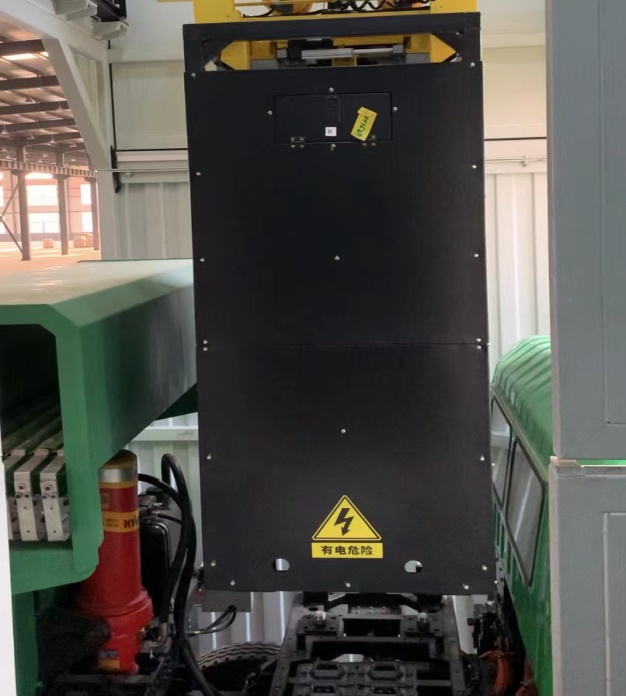 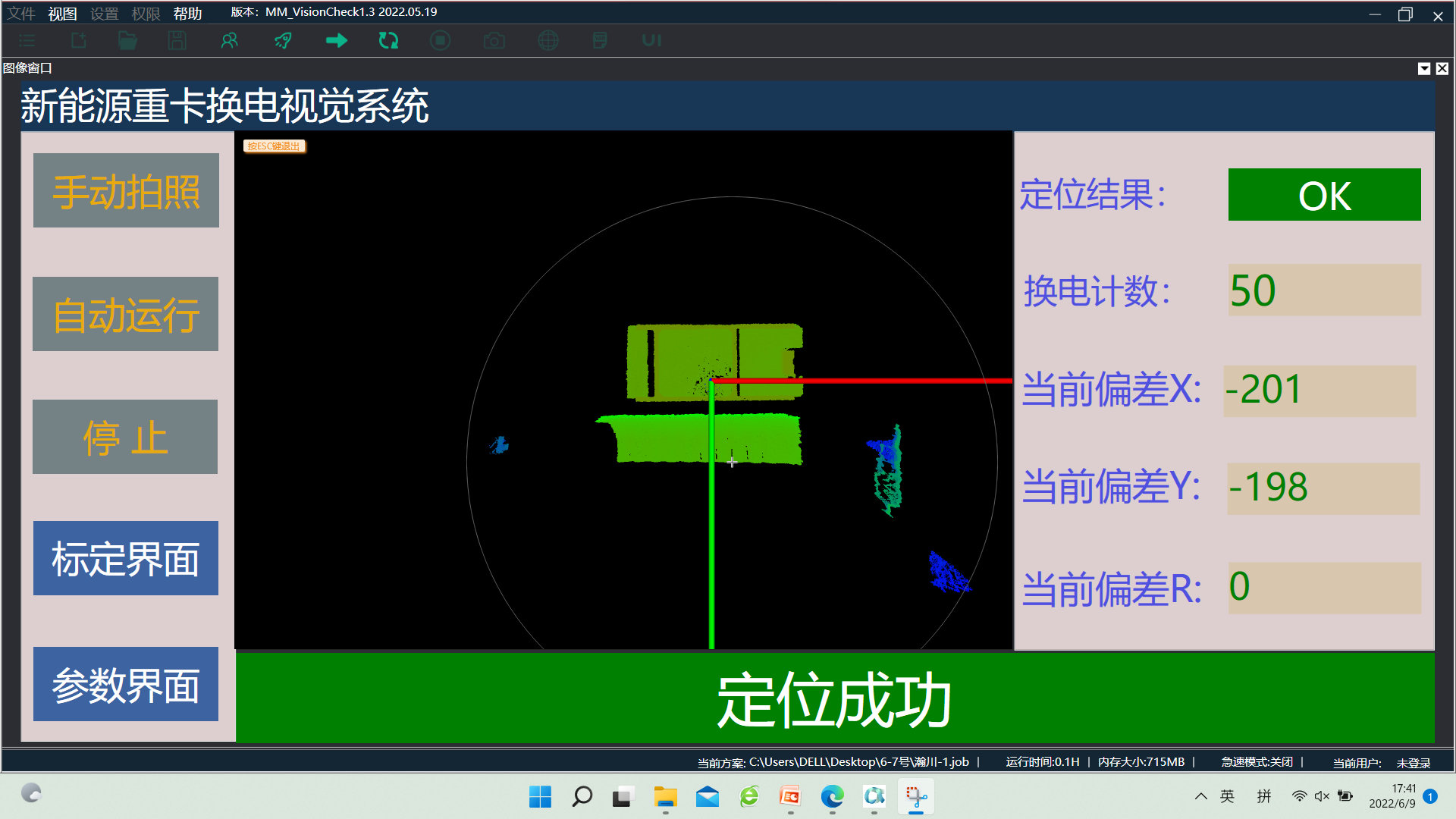 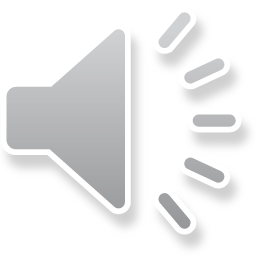